Связная речь детей дошкольного возраста
Презентацию подготовила 
учитель-логопед МБДОУ «Детский сад №8» г Ачинск
 Двойникова Наталья Николаевна
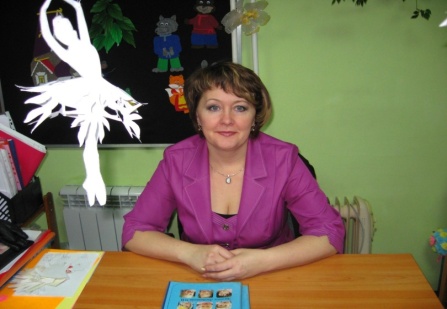 Содержание.
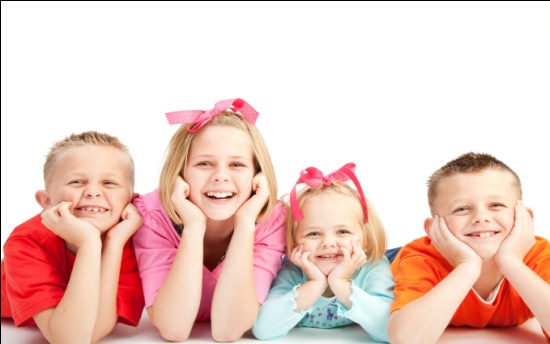 Зависимость психики развития ребенка от развития его речи.
Что отличает человека от животного?
    Почему Маугли не заговорил?
3.    Разные формы обучения связной речи.
4     Проект  для детей средних и старших групп 
    МБДОУ «Детский сад №8» г. Ачинск «Здравствуй, Сказка!»
Физиологами была установлена зависимость развития психики ребенка от развития его речи.
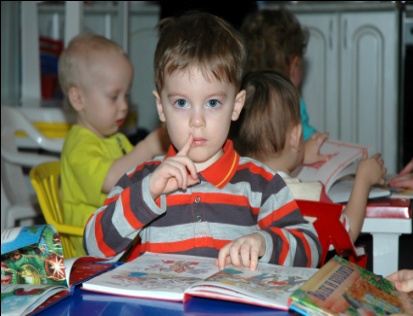 Проблемы речи детей дошкольного возраста:
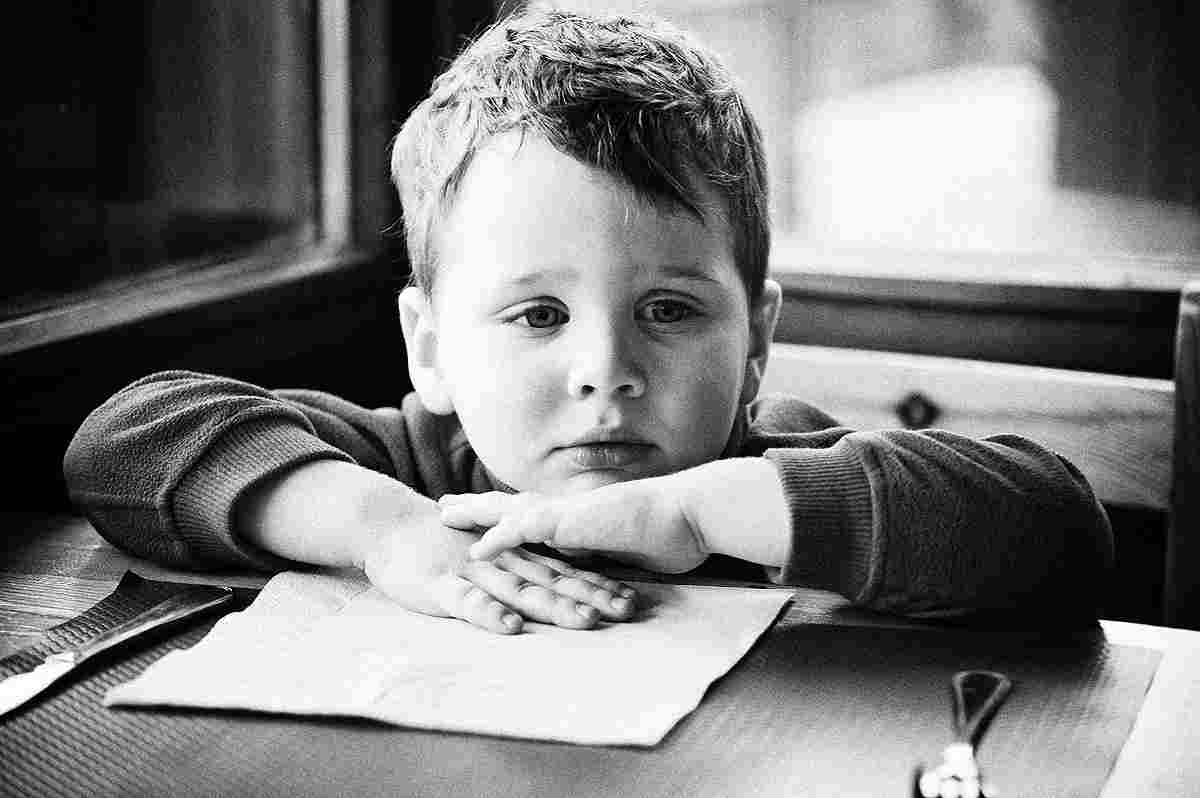 Односложная, состоящая лишь из простых предложений речь. Неспособность грамматически правильно построить предложение.
Бедность речи. Недостаточный словарный запас.
Употребление нелитературных слов и выражений.
Дети видят косвенные, второстепенные детали и не замечают основного.
Неспособность пересказать текст своими словами.
Отсутствие логического обоснования своих утверждений и выводов.
Отсутствие навыков культуры речи: неумение использовать интонации, регулировать громкость голоса и темп речи.
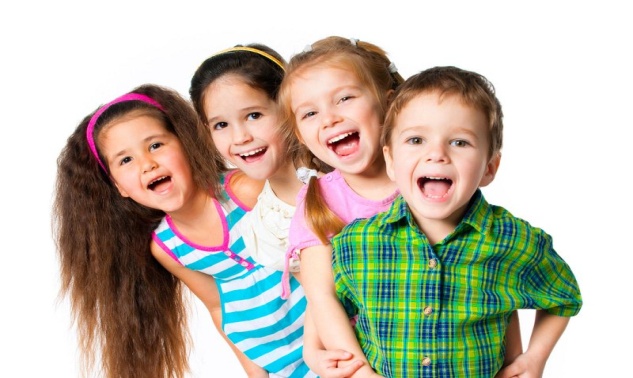 Связная речь тесно связана с:
Обогащением словаря ребенка;

Работой над смысловой стороной речи;

Формированием грамматического строя речи;

Воспитанием звуковой культуры речи;

Развитием просодики.
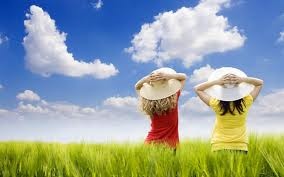 Наличие интеллекта и речь.
Интеллект появляется у ребенка и совершенствуется у подростка и юноши не просто потому, что его организм растет, а лишь при непременном условии овладения этим человеком речи.

Если взрослые, окружающие ребенка, начинают правильно учить его говорить с младенческого возраста, то такой ребенок развивается нормально: у него появляется способность представлять, запоминать, затем и мыслить и воображать; развивается и совершенствуется эмоционально-волевая сфера ребенка.
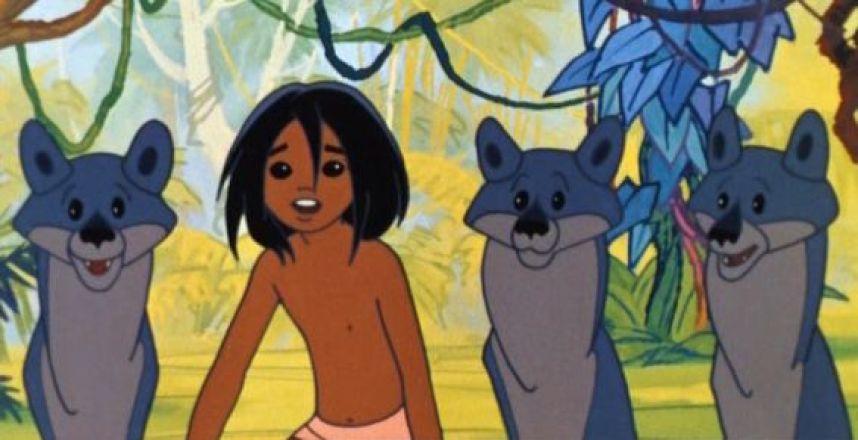 Почему Маугли не заговорил?
Истории известны случаи, когда в силу каких-то трагических обстоятельств дети младенческого возраста попадали в логово животных (волков, пантеры, собак) и были ими вскормлены. Когда люди обнаруживали этих детей в возрасте после трех лет и возвращали их в человеческое общество, то всегда оказывалось, что они имеют повадки вскормившего их животного и совершенно не обладают теми элементами психики, которые отличают человека от животного: у них не был сформирован мыслительный аппарат, не было высших эмоций, их невозможно было научить речи.
Чтобы ребенок был успешным в играх с детьми, в общении со взрослыми , в обучении в школе, необходима хорошо развитая связная речь
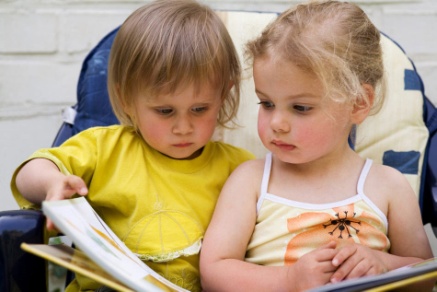 Умение пересказывать прочитанный текст – необходимый в школе навык, ведь вся школьная программа основана на пересказе, прочел-пересказал. Поэтому пока есть время, нужно постараться развить этот навык у ребенка до поступления в школу.

Обучение детей рассказыванию может проводиться в разной форме: 

Пересказ сказок, рассказов, текстов;
Рассказ по картине, по серии картинок;
Рассказ из личного опыта;
Рассказ-описание;
Рассказ на тему или продолжение рассказа по данному началу. Упражнения типа «Закончи рассказ (сказку) по своему…»
Заниматься решением этой проблемы должны не только педагоги, но и родители. Предлагаю игры для всей семьи:
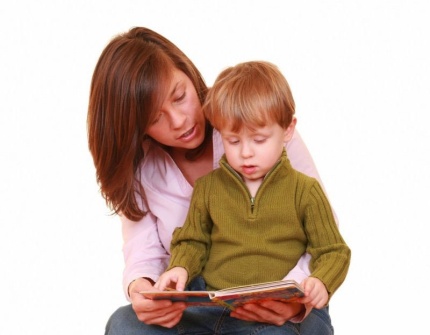 Игра «Распространи предложение»

   Детям предлагается продолжить и закончить начатое взрослым предложение, опираясь на наводящие вопросы. Например, взрослый начинает предложение так: «Дети идут…(Куда? Зачем?)»
 Или более усложненный вариант: «Дети идут в школу, чтобы…»

Игра «Если бы…»

Взрослый предлагает ребенку пофантазировать на такие темы, как:
«Если бы я был волшебником, то…»
«Если бы я стал невидимым…»
«Если весна не наступит никогда…»
Игры для всей семьи:
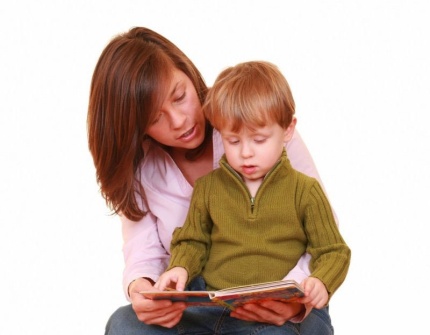 Игра «Закончи сам…»
Взрослый рассказывает ребенку начало сказки или рассказа и дает задание продолжить или придумать концовку.

Игра «Черный ящик»
Ребенок постепенно определяет, что лежит в ящике, задавая вопрос об определенных свойствах предметов: «Это игрушка? Она деревянная? Она пластмассовая? Ее можно катать? И т.д»

Игра «Мой папа-художник»
Ребенок должен составить рассказ (сказку) по рисунку, который нарисовал его папа (его мама, бабушка, дедушка)
Игры для всей семьи:
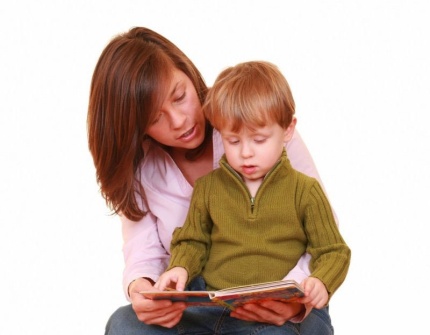 Игра «Придумаем название».

Взрослый предлагает ребенку различные сюжетные картинки и предлагает придумать разные варианты названий к картинке

Игра «Пойми меня»

Взрослый описывает предмет, не показывая его, а ребенок пытается угадать, о чем говорится. Затем взрослый и ребенок меняются ролями.

Игра «Продолжи предложение»

«Учись читать книги, потому что…»
«Слова нужно говорить громко, потому что…»
«Если бы я был волшебником, я бы…»
Мнемотехника
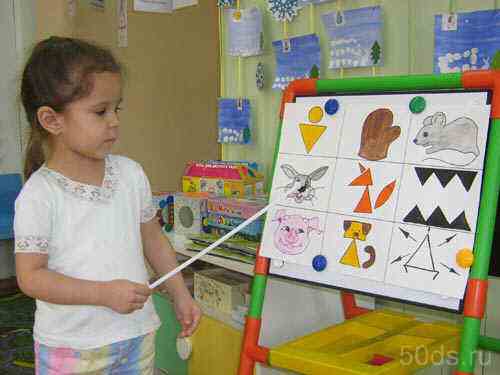 Мнемотехника – в переводе с греческого – «искусство запоминания».

  Суть мнемосхем  заключается в следующем:

     на каждое слово или маленькое словосочетание придумывается картинка (изображение), таким образом, весь текст зарисовывается схематично. Глядя на эти схемы-рисунки ребенок легко воспроизведет текстовую информацию.
Использование схем
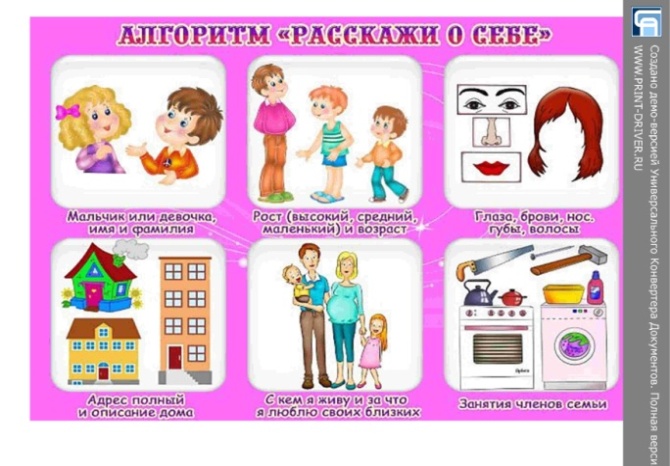 Ребенок должен научиться выделять самое главное в повествовании, последовательно излагать основные действия и события.

Схемы служат своеобразным планом для создания монологов, помогают детям выстраивать:

Строение рассказа, последовательность рассказа

Лексико-грамматическую наполняемость рассказа.
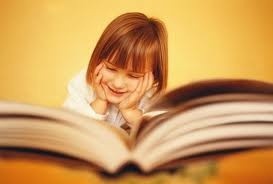 Миф или реальность:  раннее обучение чтению – необходимый навык для ребёнка?
Развитая речь в понимании многих родителей – это умение читать (и писать – хотя бы печатными буквами) как максимум и умение рассказывать стихи, как минимум.
 Чтение и письмо – только необходимое средство, которым на определенном этапе ребенок овладевает для своего последующего полноценного развития. При этом чтение и письмо – сложные навыки, которые требуют от ребенка определенного уровня развития, в том числе и речевого. Известно, что качественно овладеть чтением и письмом невозможно без чистого звукопроизношения, без развитого речевого слуха и т.п. Овладение грамотой – это не самоцель, это определенный этап речевого развития ребенка, который подразумевает серьезную предшествующую работу по речевому и языковому развитию детей.
Проект для детей средних и старших групп МБДОУ «Детский сад №8» г. Ачинск«Здравствуй, Сказка!»
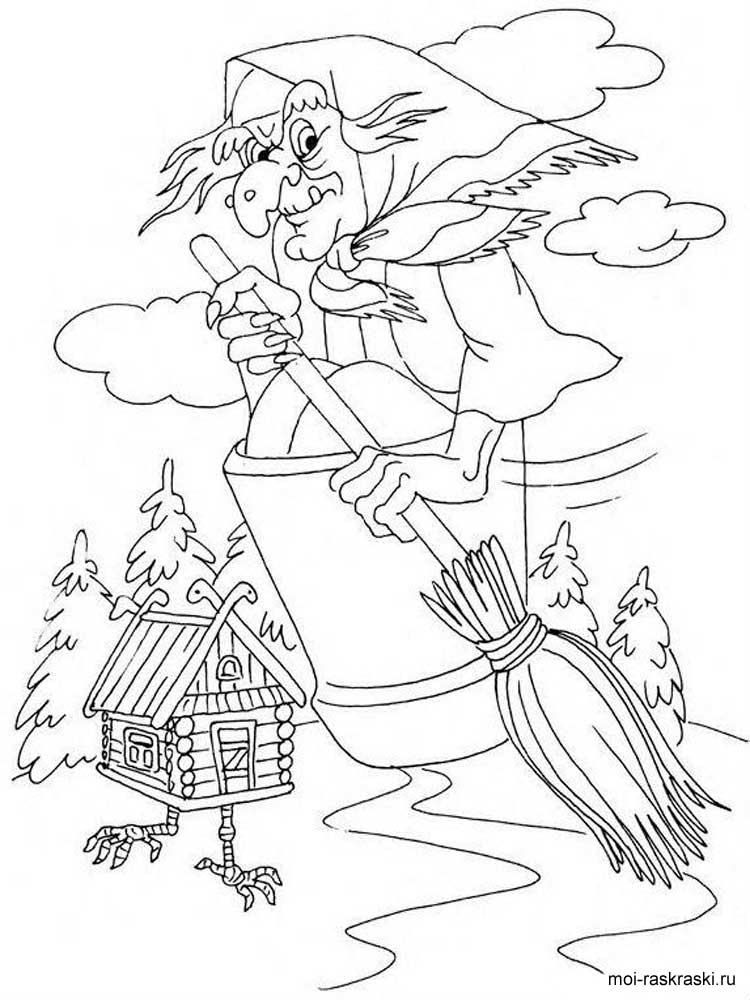 Проект «Здравствуй, Сказка!»
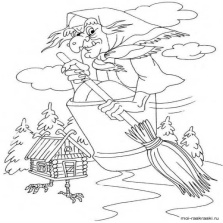 Вид проекта: Информационно-творческий проект, направленный на повышение потенциальных возможностей полноценного развития связной речи дошкольников.
Сроки проекта:  с 07.11.16г. - по 11.11.16г.
 Цель: 
- Создание условий для осуществления компетентной, продуктивной помощи детям в овладении  и совершенствовании связной речи;
- Привлечение педагогов и родителей к более тесному сотрудничеству;
Задачи: 
1. Учить детей развивать сюжет, использовать «сказочные» языковые средства, формировать творческое рассказывание, умение раскрывать тему;
 2. Повысить заинтересованность родителей в результатах  образовательной и воспитательной работы с детьми, развивать традиции семейного чтения;
 3. Повысить компетентность участников проекта в формировании связной речи (последовательность работы над связной речью, выбор  приемов работы  в зависимости от уровня речевого развития детей)
Участники проекта: Дети старших и средних групп, родители, учитель-логопед, педагог-психолог, воспитатели, инструктор по физкультуре, музыкальный руководитель
Направленность развития деятельности: комплексная (познавательно-речевая, изобразительная, театрализованная, музыкальная, физкультурная)
Проект «Здравствуй, Сказка!»
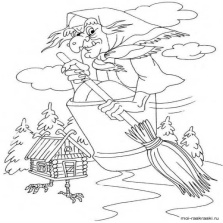 Предполагаемый результат:

 - презентация проекта на ГМО логопедов; отчета по проекту;
 - выставка детских иллюстрированных сказок собственного сочинения;
- пополнение содержания книжного уголка сказками разных жанров;
 - пополнение копилки методических пособий по развитию связной речи.

Этапы реализации проекта:
1. Подготовительный этап
Подбор методической и художественной литературы по теме проекта;
Подбор иллюстративного материала, картинок; изготовление стенгазеты по теме;
Изготовление дидактического материала;
Разработка плана по реализации проекта;
Оформление материала для родительских уголков;
Проект «Здравствуй, Сказка!»
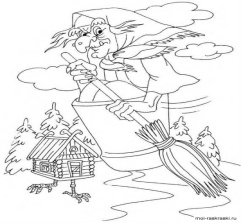 2. Основной этап:
План-схема по реализации проекта «Здравствуй, сказка!»
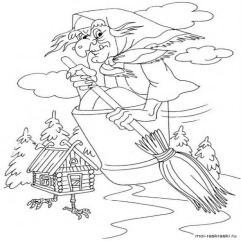 Проект «Здравствуй, Сказка!»
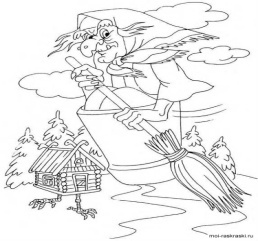 Проект «Здравствуй, Сказка!»
3. Заключительный этап:
презентация проекта на ГМО логопедов; отчета по проекту;
выставка детских иллюстрированных сказок собственного сочинения;
пополнение содержания книжного уголка сказками разных жанров
пополнение копилки методических пособий по развитию связной речи.
Встреча с Бабой Ягой. Подведение итогов

Содержание работы с родителями:
- Беседа с родителями «Знакомство с проектом». 
- Домашние задания для родителей и детей (изготовление поделок, рисование иллюстраций к сказкам). 
- Чтение сказок с детьми. 
- Придумывание сказок с детьми. 
- Помощь в пополнении книжного уголка сказками.
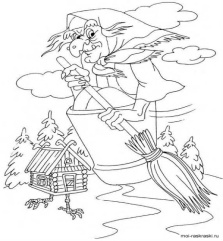 Проект «Здравствуй, Сказка!»
Содержание работы с детьми:

- Беседа «…да в ней намёк». 
- Чтение разных сказок, где одним из персонажей является Баба Яга. 
- Разучивание присказок, поговорок, пословиц о сказках, сказочных героях. 
- Пересказ прочитанных сказок, их инсценирование. 
-Составление сказок по картинкам, по серии картинок, самостоятельное составление сказок. 
- Рассказывание сказок собственного сочинения, используя выразительность голоса, его модулированность по силе, высоте, тембру. 
Иллюстрирование прочитанных сказок, сказок собственного сочинения. 
 Сопровождение рассматривания готовых работ словесными рассказами и пояснениями.
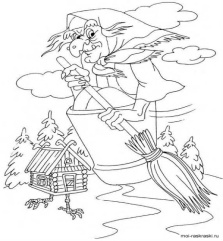 Проект «Здравствуй, Сказка!»
Приложение 1.
 
Рекомендуем прочитать сказки с «участием» Бабы Яги: 

«Гуси-лебеди» 
«Василиса Прекрасная» 
«Царевна-лягушка» 
«Баба Яга» 
«Звериное молоко» 
«Иван-царевич и Белый Полянин» 
«Марья Моревна» 
«Сказка о молодильных яблоках и живой воде» 
«По колена ноги в золоте, по локоть руки в серебре» 
«Падчерица и мачехина дочка» 
«Сказка о двух сёстрах» 
«Баба Яга и Дарьюшка»
Спасибо за внимание.